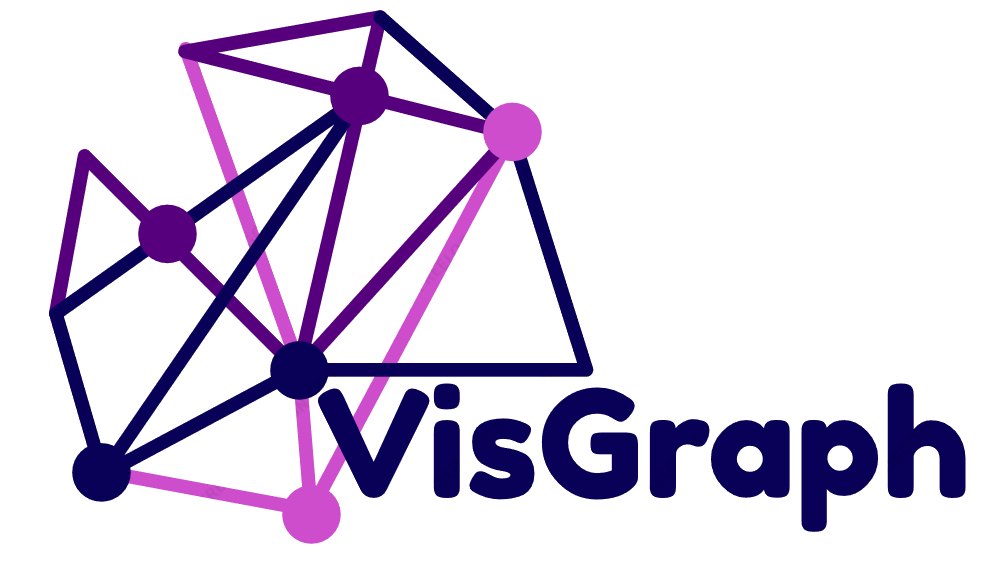 Team Members:
Kurtis Rodrigue, Simon Shrestha, Amberly Wang
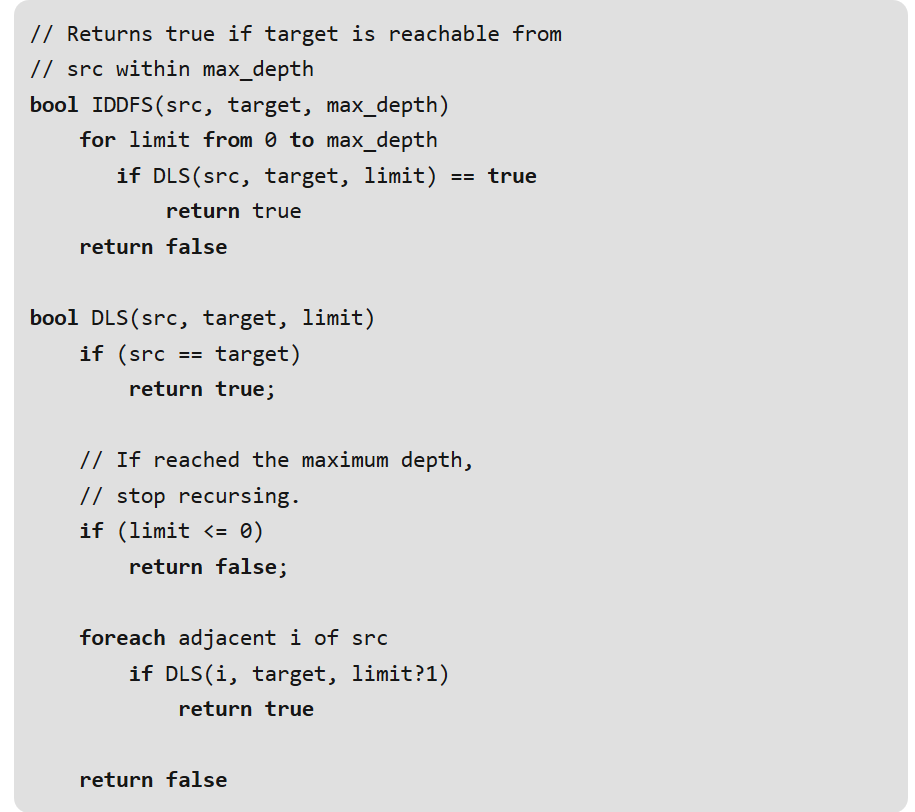 ???
VisGraph
???
Ever had difficulty learning about graph traversal algorithms? (CS302) 
Are you a visual learner?
???
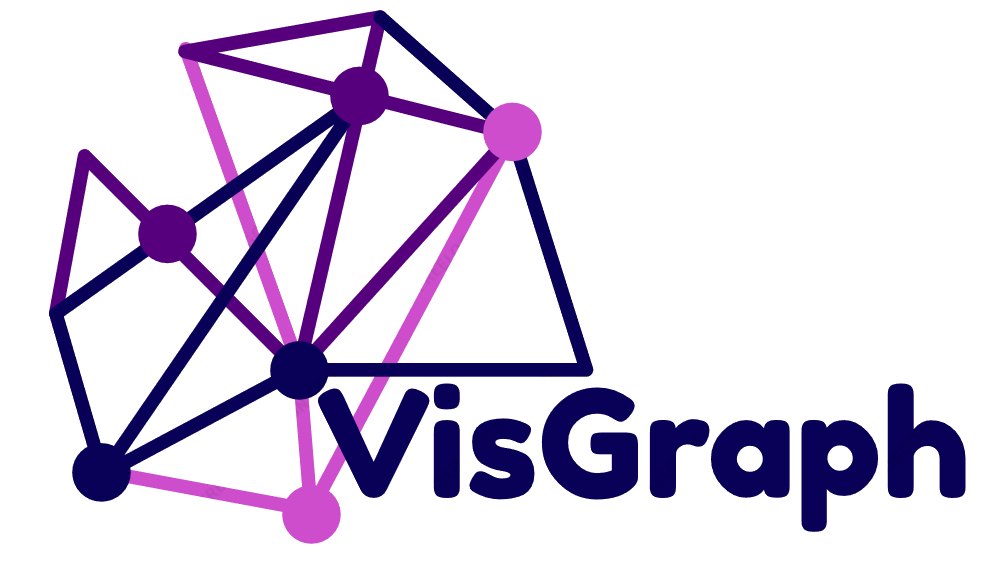 Potential Users
Students or beginner learners who need help conceptualizing and understanding graph traversal algorithms
Supplement to pseudocode + theory learned in class
People who need a refresher on the material for other applications 
Artificial Intelligence 
Networking
Why we chose this project
Because we would use it! 
Topic has become more relevant again in our upper CS courses 
Improve upon available educational material for computer science
HCI Elements
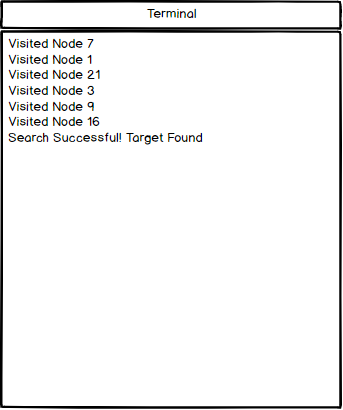 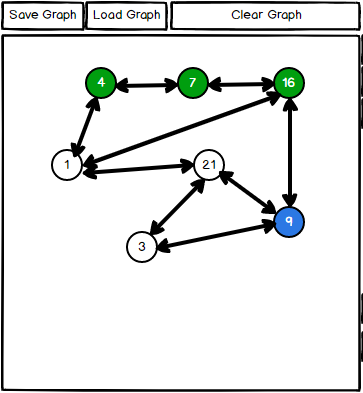 Eight Golden Rules
Consistency
Easy reversal of actions
Remove Node
Feedback
Terminal
Graph Traversal
Color Scheme
HCI Elements
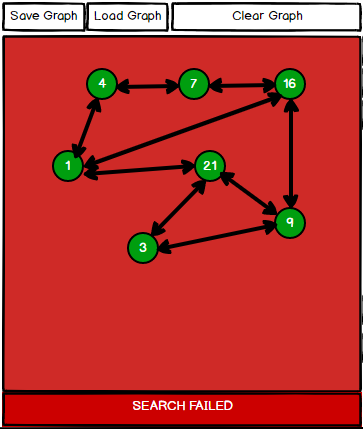 Prevent Errors
Reduce Memorization
Graph 
Keeps the user in control 
Direct Manipulation
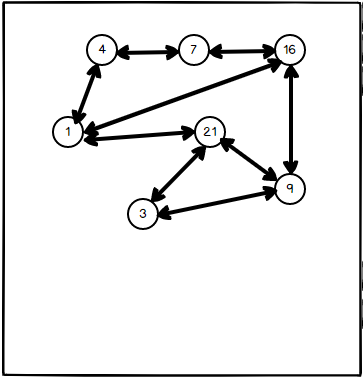 Project Demo!
Future Plans
For the demo
BFS/DFS Algorithm implementations
Terminal output (in the window)
Make it prettier
Future implementations
Save/Load Graphs
Weighted connections
Animating the algorithms
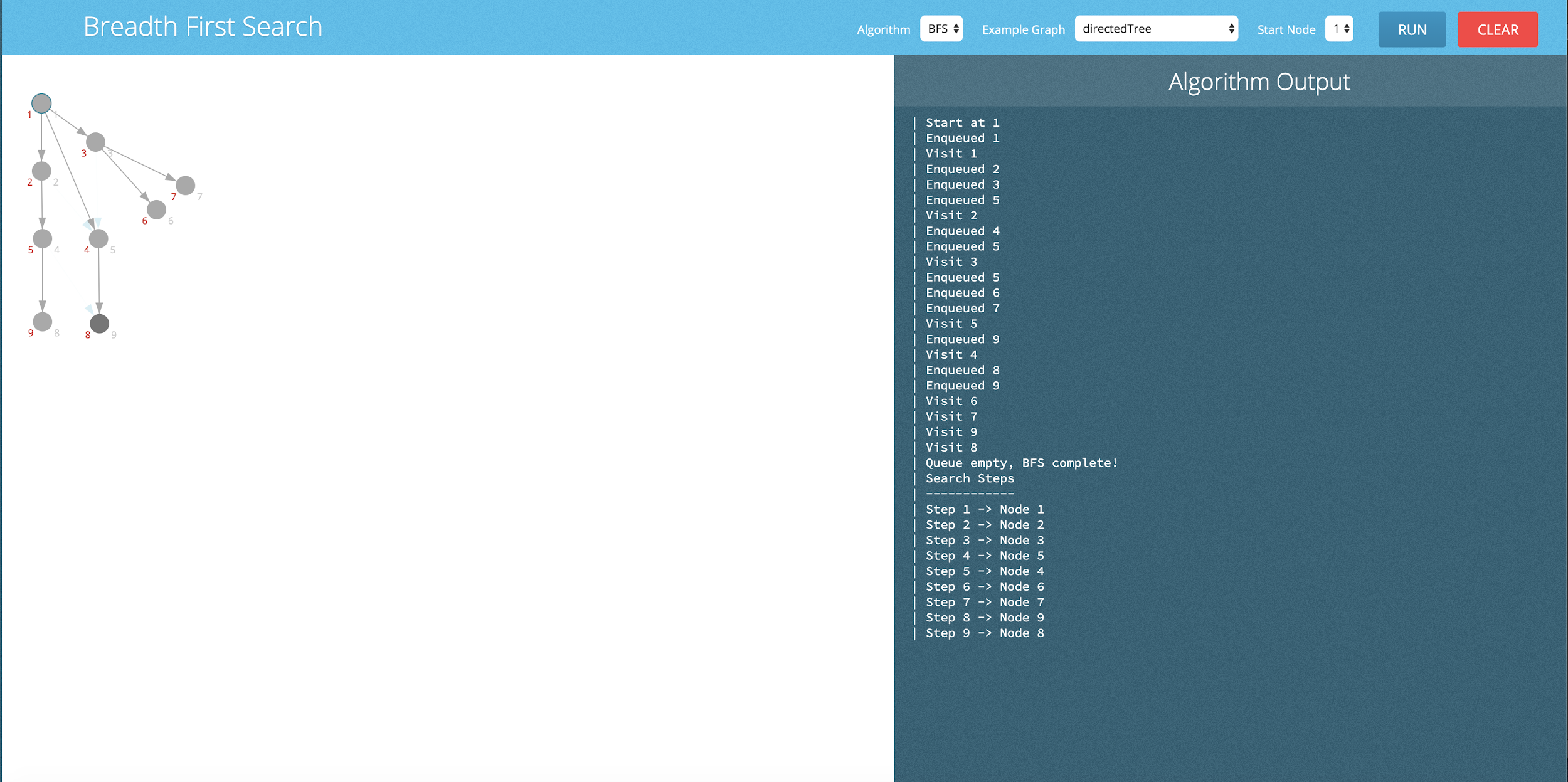 Alternative 
Designs
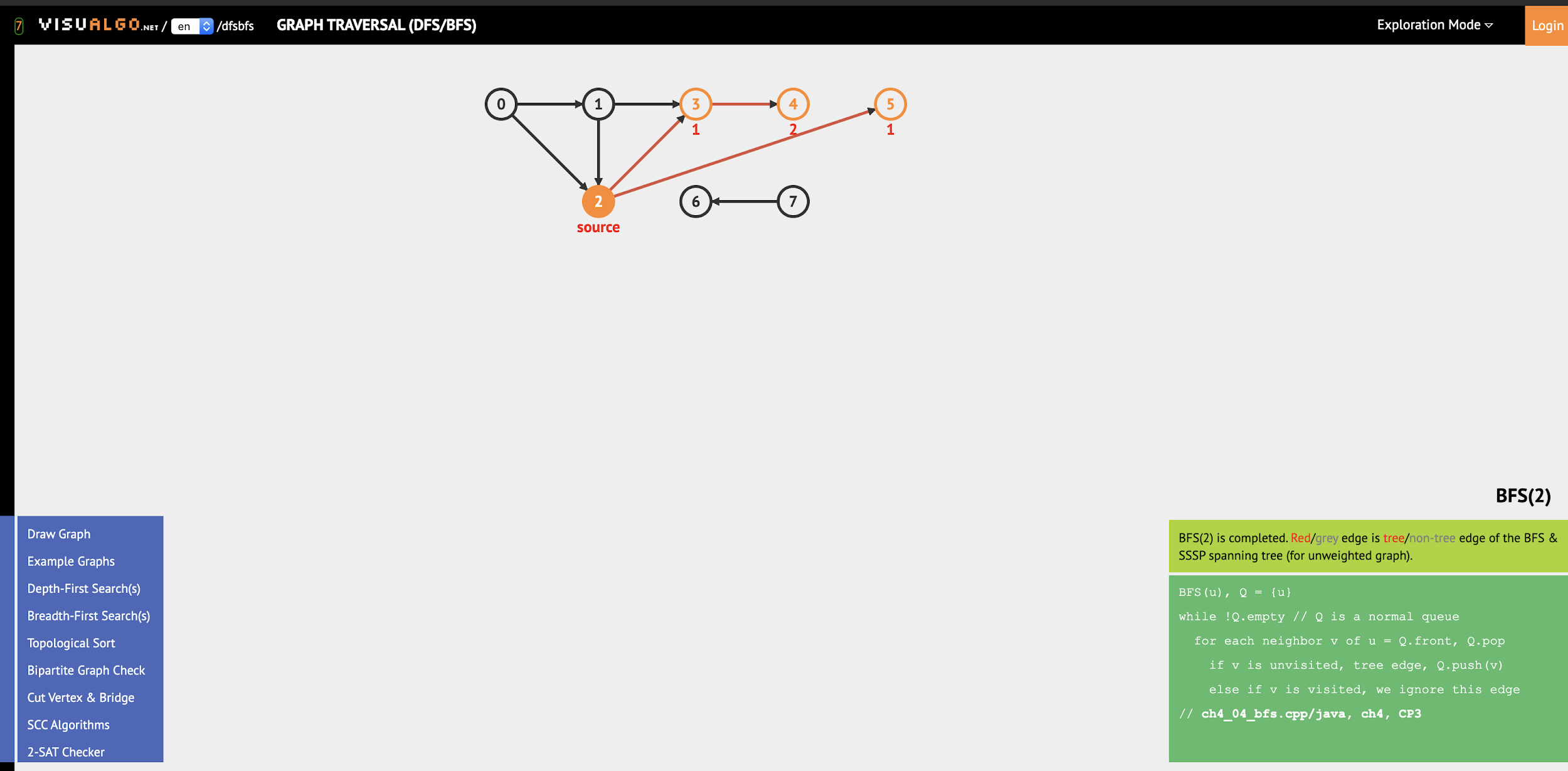 Questions?
And maybe answers!